Catálogo
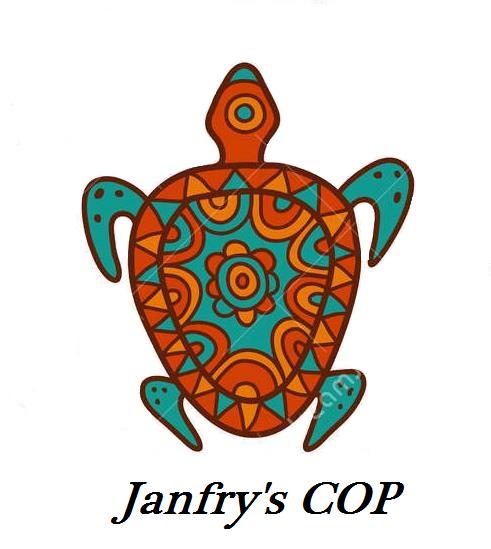 Colegio Nuestra Señora del Buen Consejo
Índice
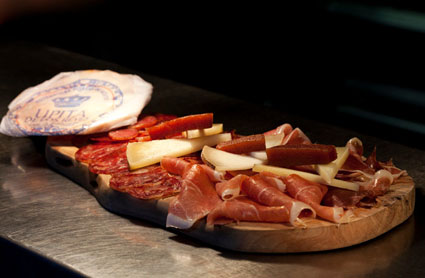 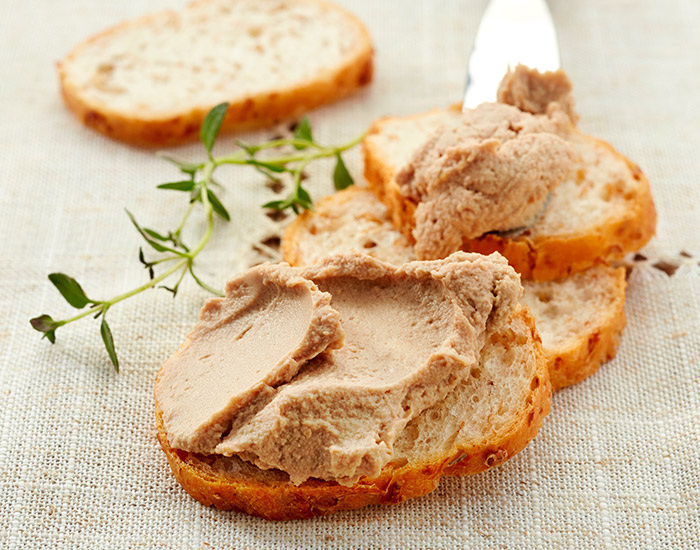 QUESOS Y EMBUTIDOS
PATES
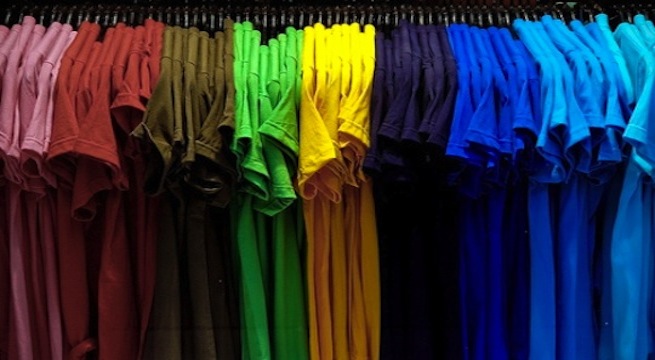 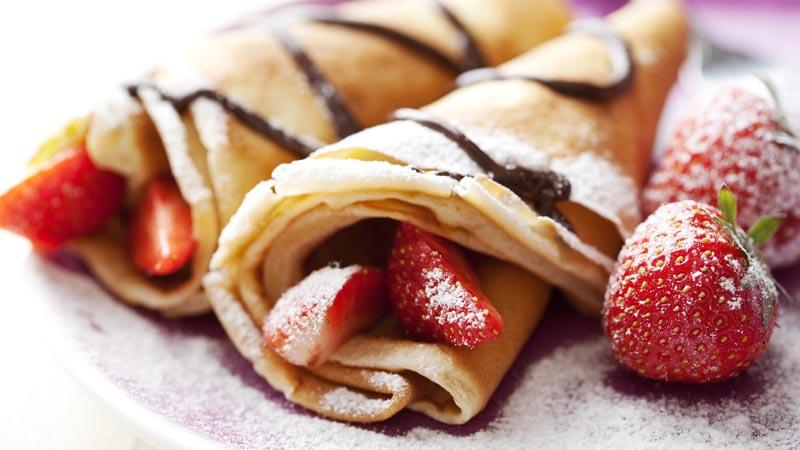 POSTRES
TEXTIL
En los productos expuestos
 a continuación, el IVA está
 incluido.
QUESOS Y EMBUTIDOS
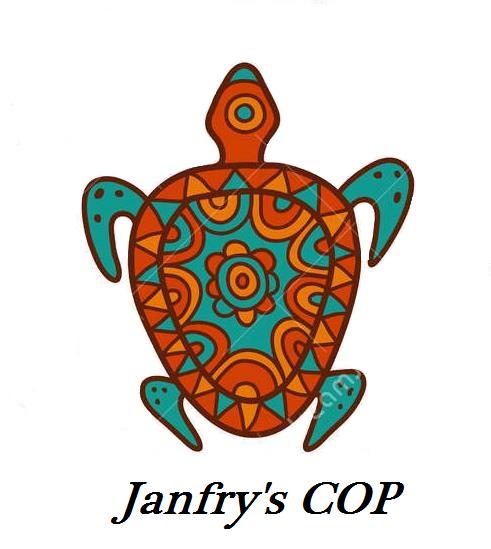 VUELVE AL INDICE
Queso  Cabrales
PESO: 450/500 g

DESCRIPCIÓN: Esta compuesto por 3 leches y es el queso más conocido del panorama quesero asturiano.
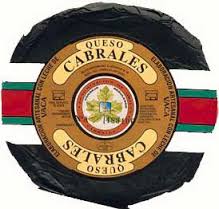 PRECIO: 11€
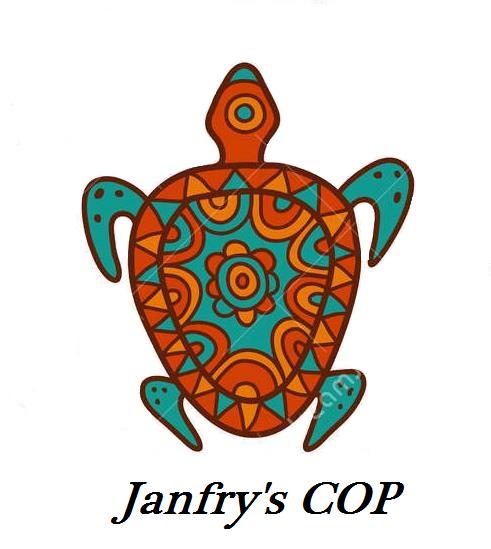 VUELVE AL INDICE
Queso Afuega´l ‘Pitu
PESO:  300g

DESCRIPCIÓN: Está considerado
como uno de los quesos más
 viejos de Asturias. Se presenta 
en dos variedades, blanco o rojo 
(con pimentón).
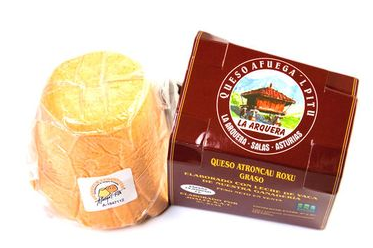 PRECIO: 5,50 €
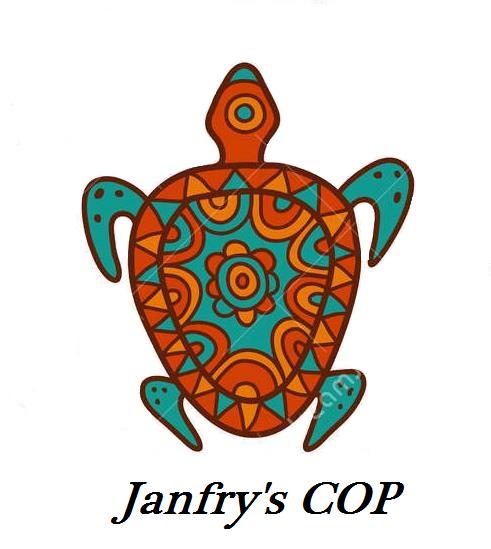 VUELVE AL INDICE
Queso La Peral
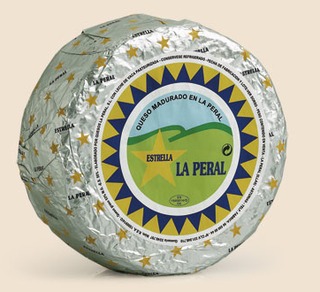 PESO: 450g

DESCRIPCIÓN: La Peral es un 
queso semi-azul. EL queso La Peral 
es uno de los quesos asturianos 
más reconocidos
PRECIO: 9€
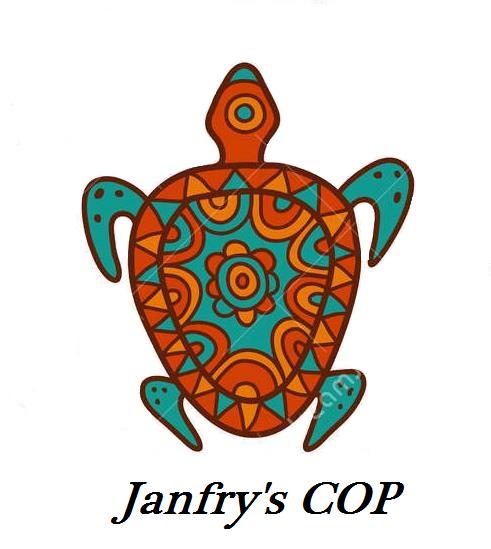 VUELVE AL INDICE
Chorizo Vallina
PESO: 250g

DESCRIPCIÓN: Chorizo típico avilesino. Perfecto para freír o cocer que le dará un toque asturiano a tus comidas.
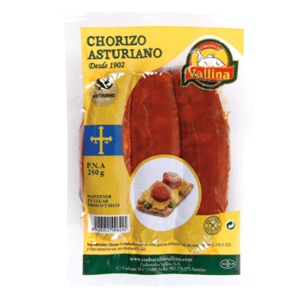 PRECIO: 2,75€
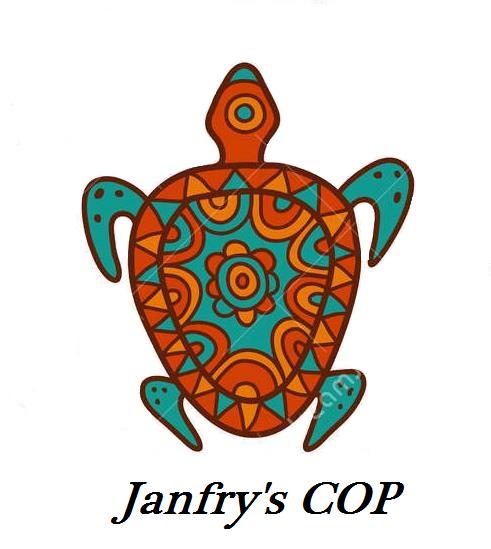 VUELVE AL INDICE
Longaniza Vallina
PESO: 315g

DESCRIPCIÓN: Se trata de una 
tradicional longaniza blanca de cerdo, muy típica en el municipio de Avilés y comarca, ideal para su consumo cocida o frita.
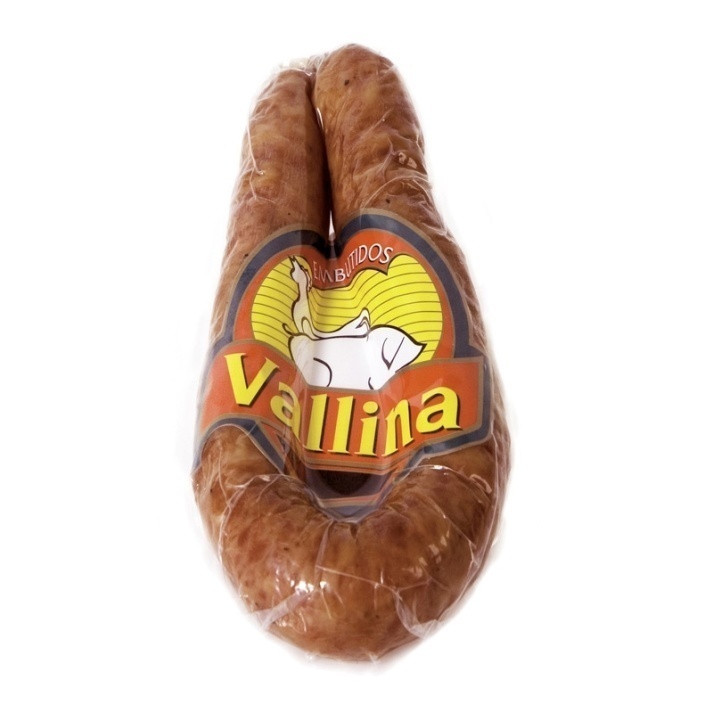 PRECIO: 3 €
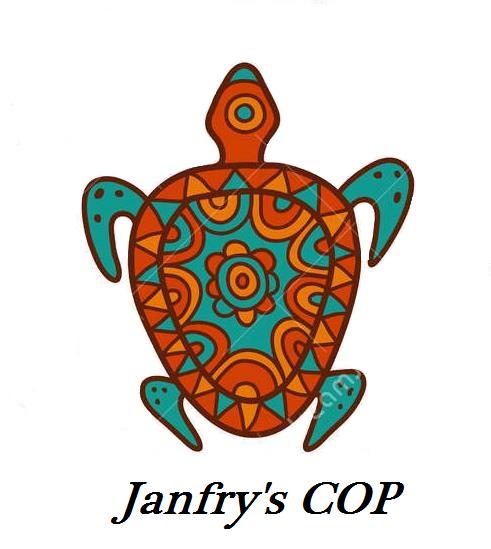 VUELVE AL INDICE
PATES
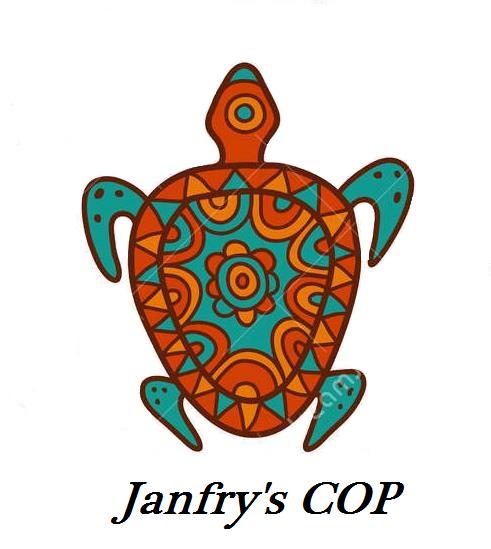 VUELVE AL INDICE
Paté de Cabracho
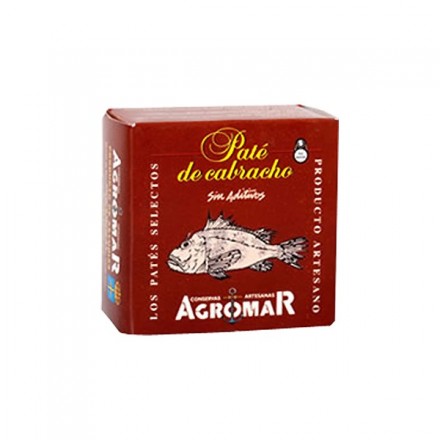 PESO: Lata de 100g

DESCRIPCIÓN: El famoso, delicioso y suavísimo paté de cabracho de Asturias, elaborado de forma artesanal.
PRECIO: 2,50 €
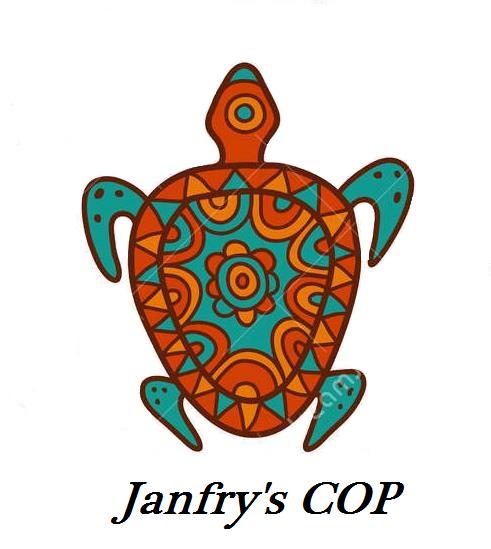 VUELVE AL INDICE
Paté de Oricios
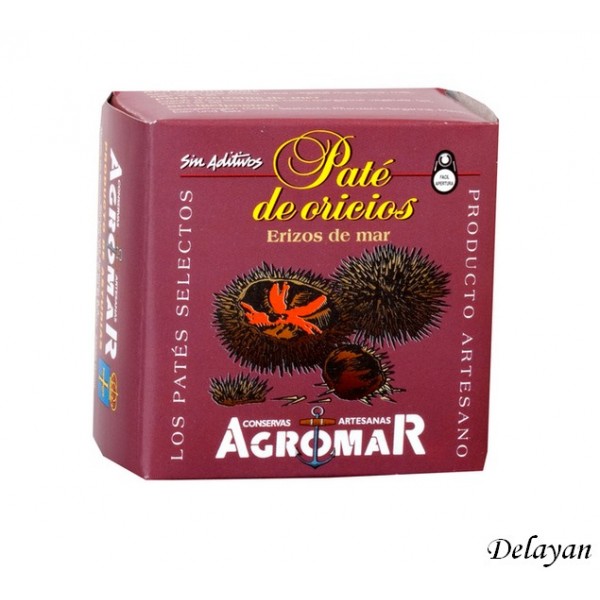 PESO: Lata de 100g

DESCRIPCIÓN: Elaborado artesanalmente. El paté de oricios, es una de las conservas mas apreciadas, por el excelente sabor
PRECIO: 3,50 €
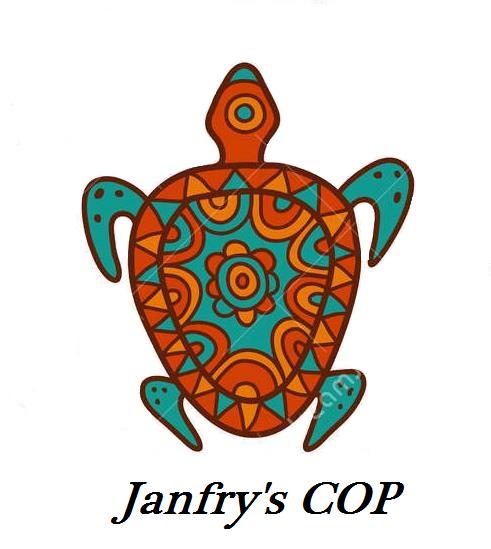 VUELVE AL INDICE
Paté de Cabrales
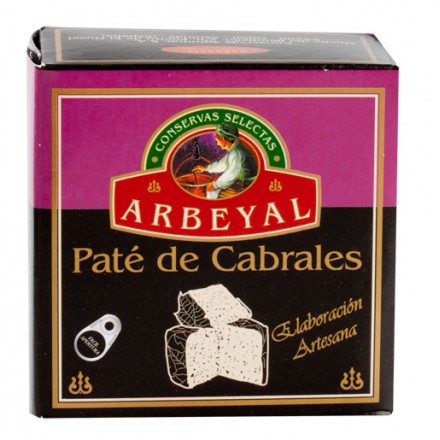 PESO: Lata de 100g

DESCRIPCIÓN: El queso Cabrales es conocido en toda España, y este fino paté lleva toda su fuerza y sabor.
PRECIO: 2,50 €
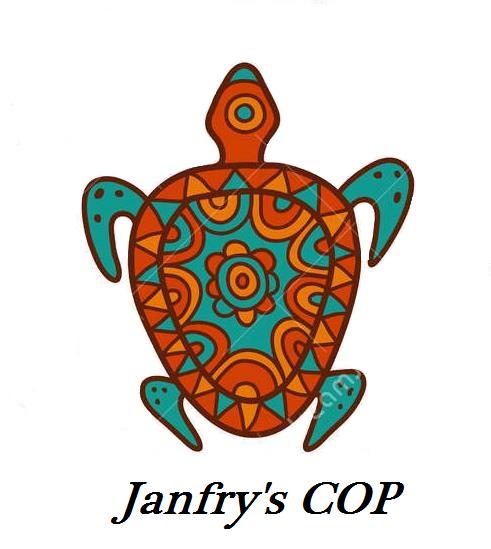 VUELVE AL INDICE
Paté de  Centollo
PESO: Lata de 100g

DESCRIPCIÓN: Paté con el 
Exquisito y fino sabor del tan
 preciado marisco de nuestras
 costas.
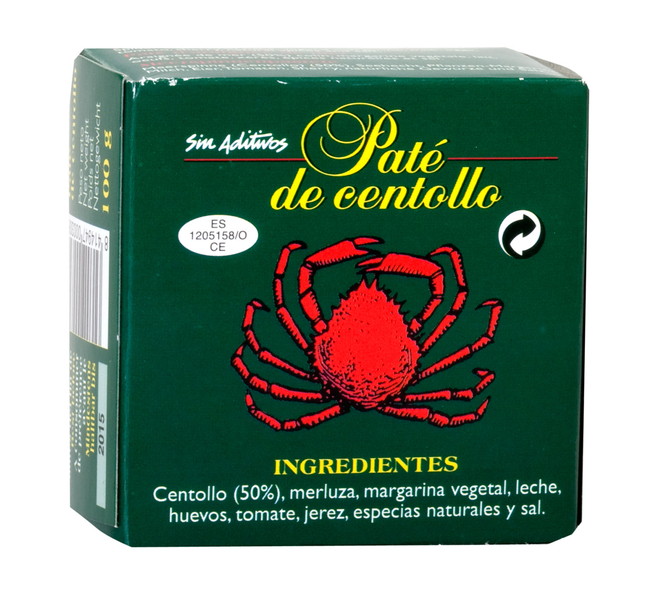 PRECIO: 2,50 €
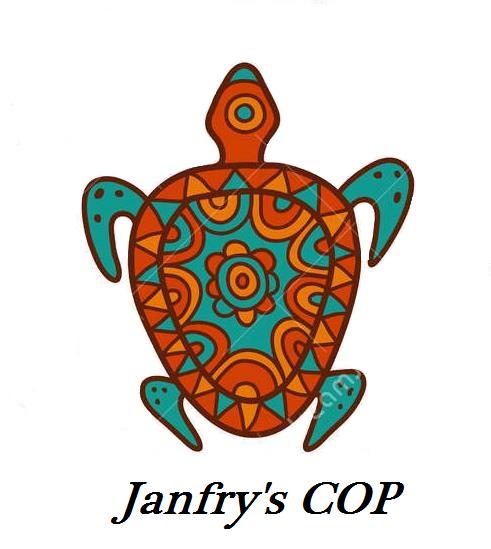 VUELVE AL INDICE
Postres
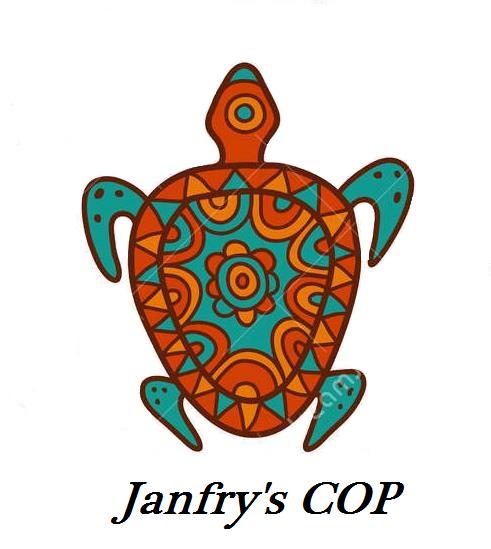 VUELVE AL INDICE
Casadielles
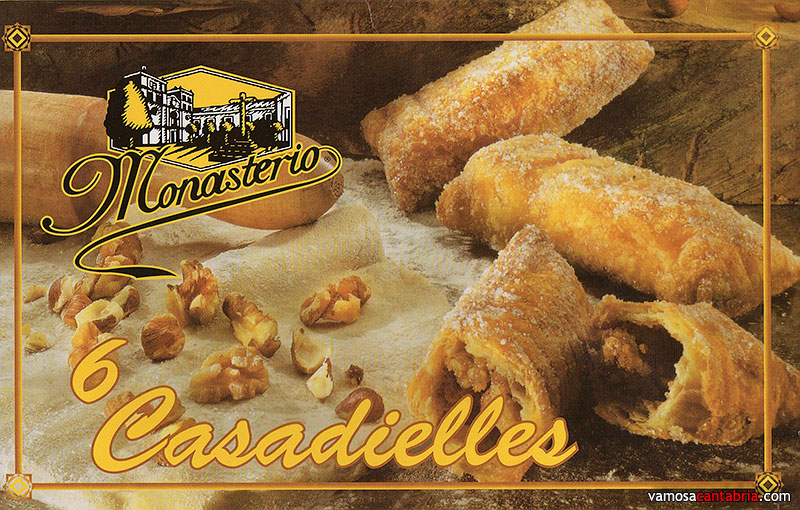 PESO: Caja de 6 Unidades

DESCRIPCIÓN: “Les Casadielles” son el postre por excelencia de Asturias, rellenas de nuez, anís y azúcar.
PRECIO: 5,50 €
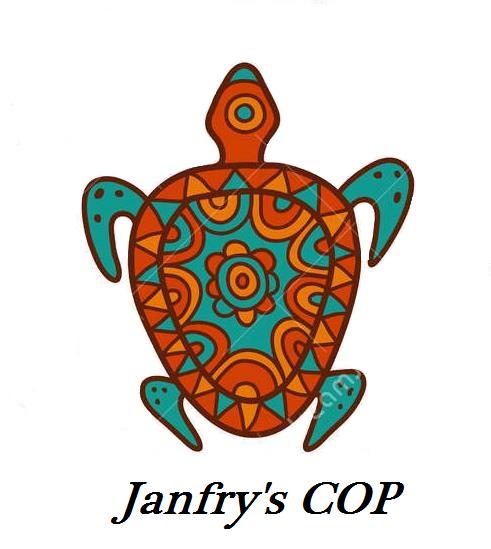 VUELVE AL INDICE
Suspiros
PESO: Caja de 800g

DESCRIPCIÓN: Deliciosas pastas
de almendra enteramente elaboradas a mano según 
tradición familiar hechas 
en el concejo de Caso.
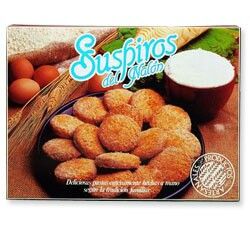 PRECIO: 3,75 €
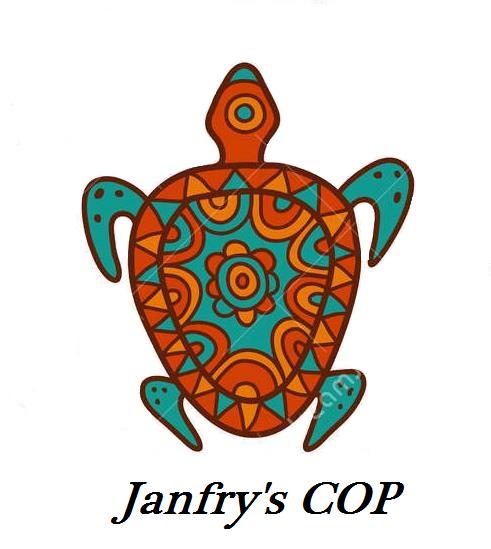 VUELVE AL INDICE
Pastas de Arriondas
PESO: 550 g

DESCRIPCIÓN: Pastas artesanas realizadas con una receta única que lleva en los hogares asturianos generaciones como una parte más 
de su historia. Ideales para desayunar o para merendar.
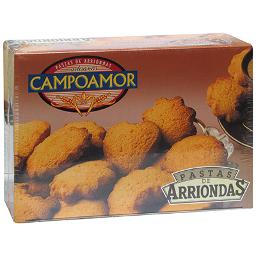 PRECIOS: 2,75 €
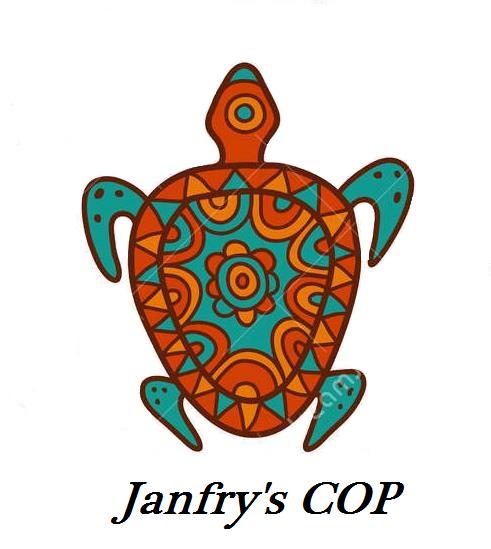 VUELVE AL INDICE
Carajitos del profesor
PESO: 12 unidades

DESCRIPCIÓN: Pastas artesanales 
típicas de Asturias, elaboradas con 
ingredientes de primera calidad 
(avellanas, huevos, miel y azúcar) 
en el Concejo de Grado.
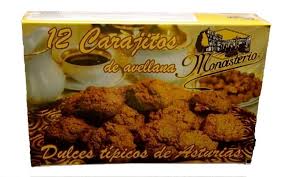 PRECIO: 5 €
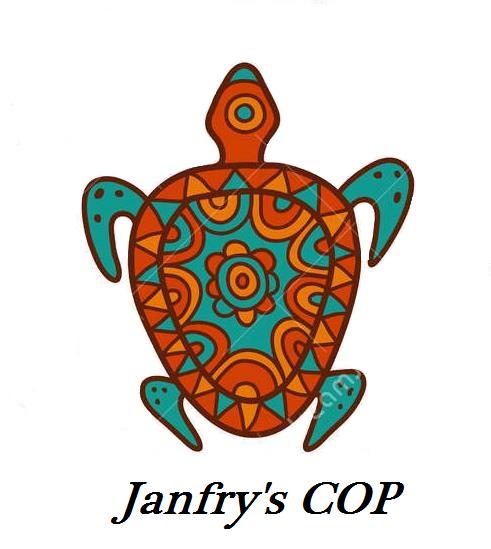 VUELVE AL INDICE
TEXTIL
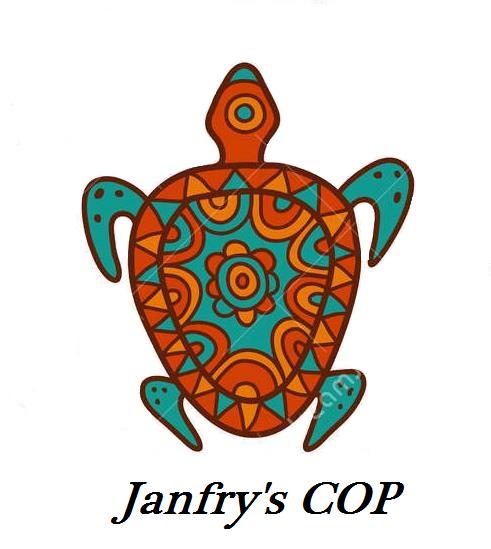 VUELVE AL INDICE
Camisetas
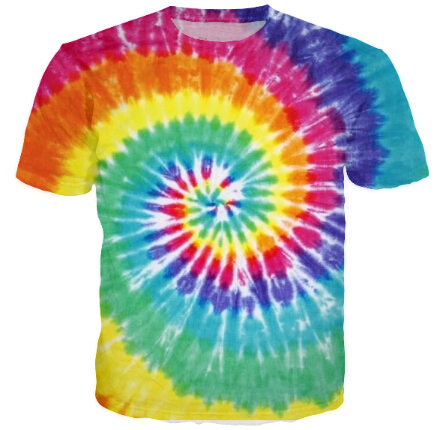 Descripción: Camisetas de algodón de manga corta, teñidas con tintes naturales y lejía. Camisetas artesanales, perfectas para el verano con diseño personalizado.
PRECIO: 10€
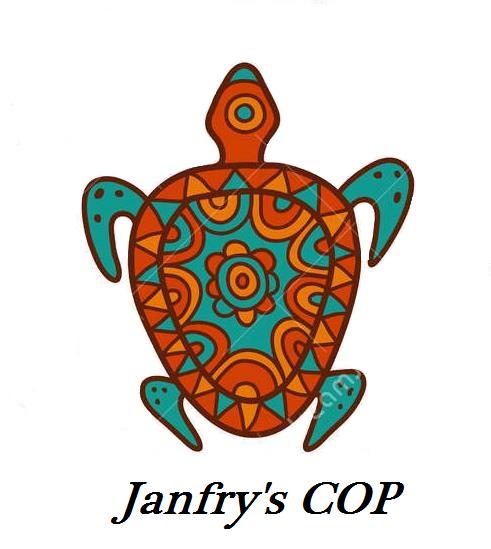 VUELVE AL INDICE
Janfry´s COP
Póngase en contacto con nosotros para cualquier consulta o aclaración en: Janfryscopgmail.com o  llámenos al 985 57 01 78 o visite nuestra pagina web: https://janfryscop.wordpress.com/

Nos encontramos en: C/ Santa Cecilia, 7, Avilés





*Los gastos de envío corren por cuenta del 
Comprador
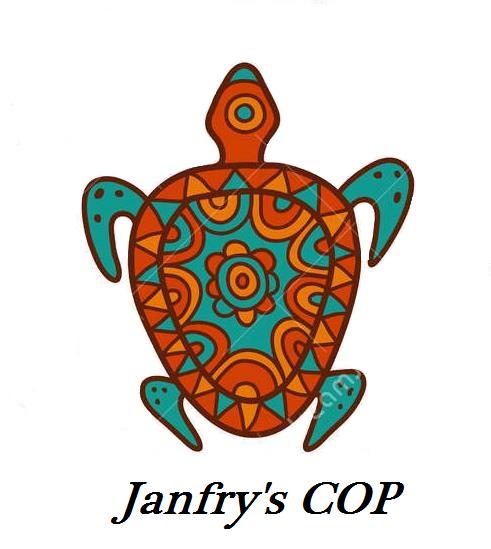